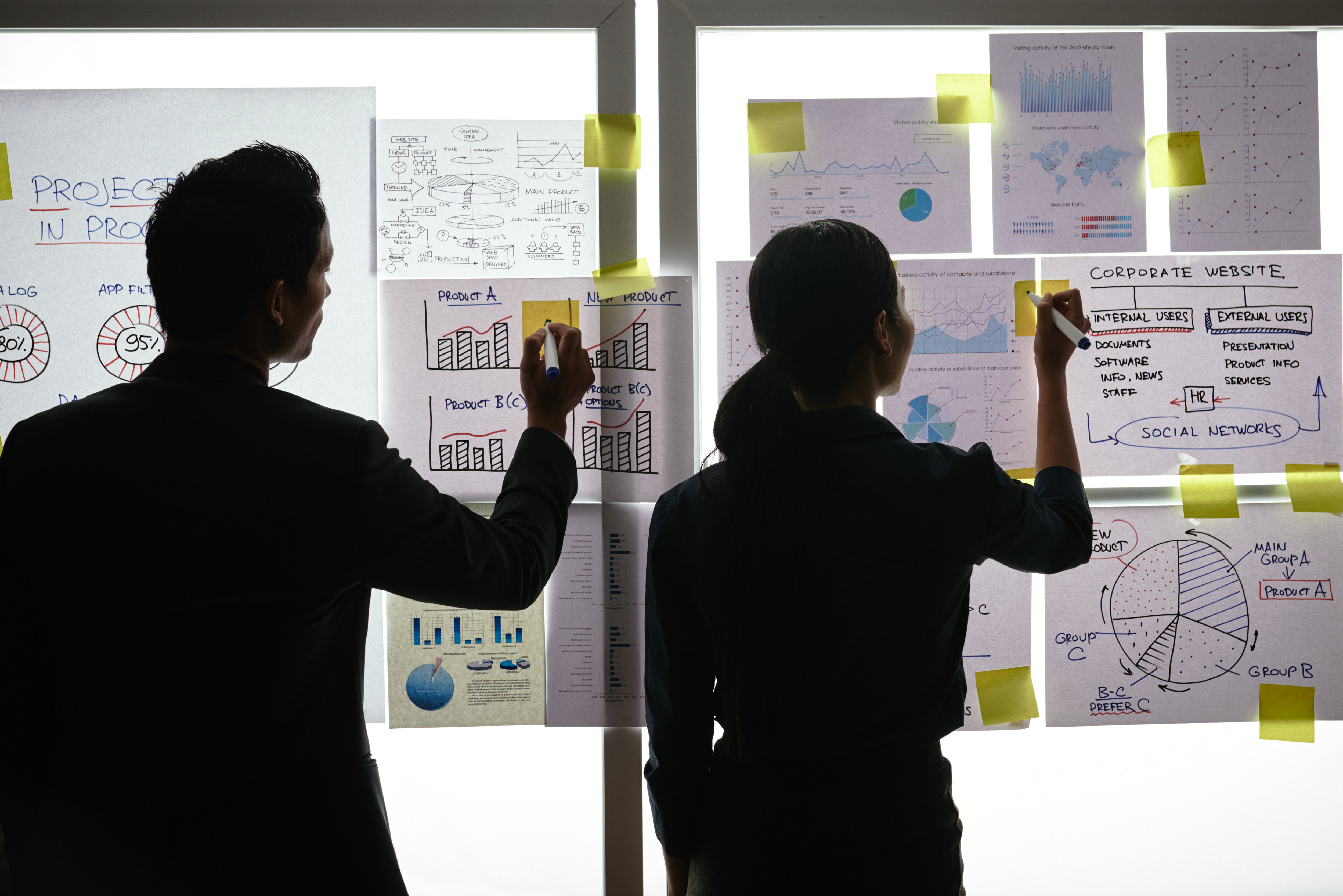 My wallet
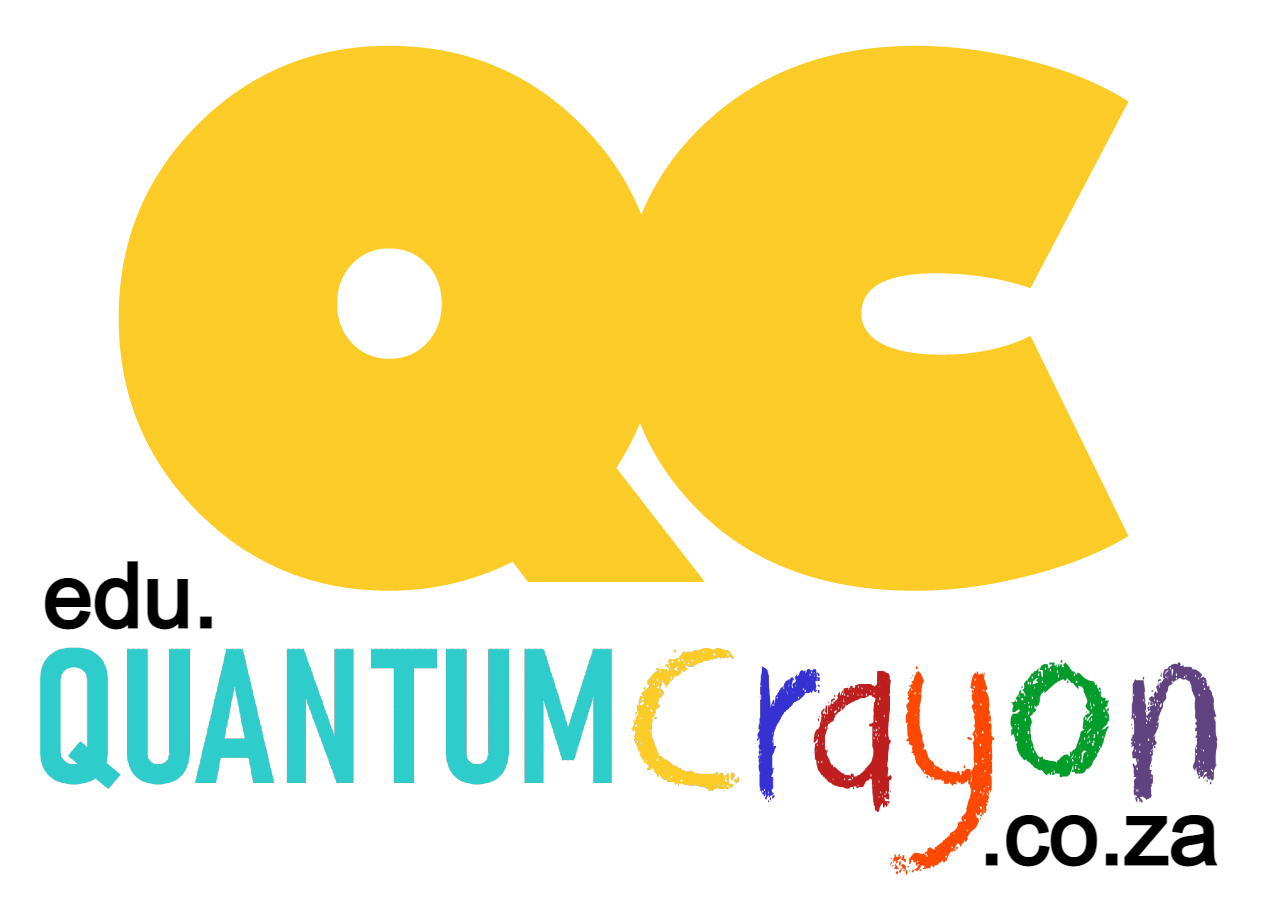 Design your Ideal Wallet
Draw you ideal wallet in this block you have 5 min – Please take a photo and insert in the Powerpoint deck provided which you will upload later under your Wallet project
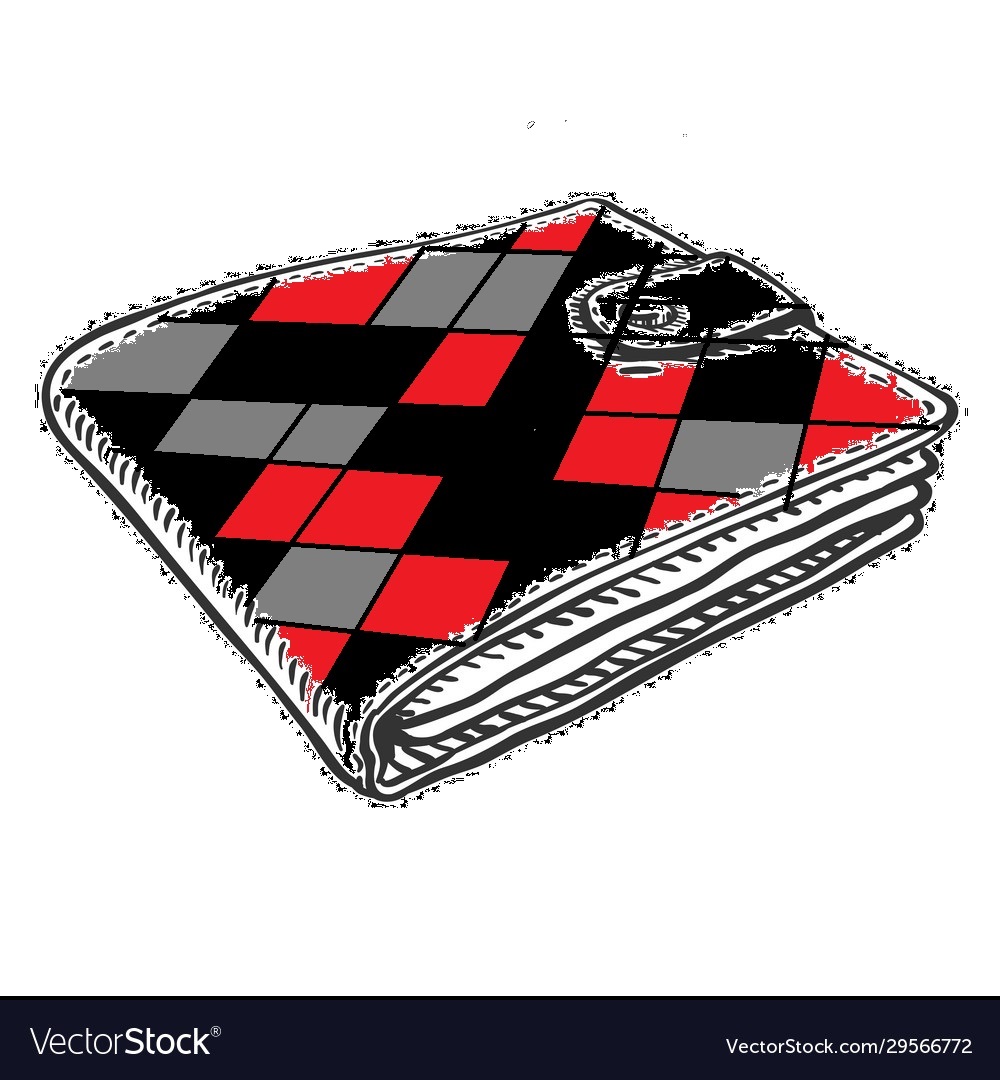 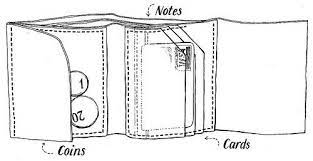 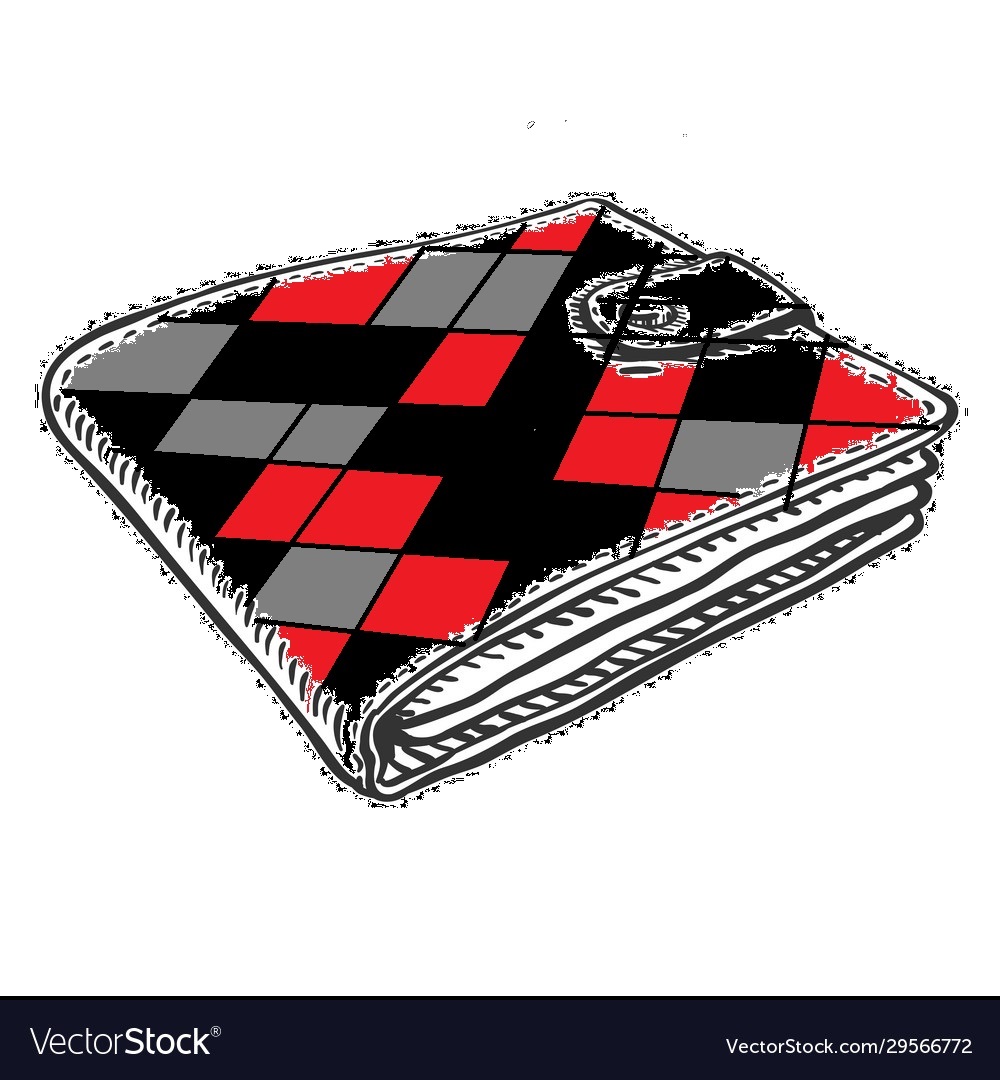 Empathy – Identify a partner and Engage
Dig Deeper – Considering what you learned really try to dig into your partners feelings and motivations - 5 min each
Interview your partner you each have - 5 min
Notes from first interview


He loves a colourful wallet  
With triangles
He want his wallet to use batten not are zip
The walled must be prorated into 3 parts 
It must have a part that you put your notes 
A part that u put all your bank cards
A part that you put your coins
Notes from second interview


He loves colourful things
Define and understand the problem and gain insights
Take a Stand with a point of view - 5 min
Capture Findings - 5 min
Needs: things your partner is trying to do Use verbs

Wants a wallet that can fit in a pocket to avoid being robbed.
Obakeng
____________________________________________



Needs a way to _zip and batten____________________________


Because …   or but …….  or surprisingly…….


So that it it can be more protected _____________________________________________


_____________________________________________


_____________________________________________
Partner’s Name
Insights: new learnings about your partners feelings and motivations. What’s something you see about your partners experience that he she does not see? Use what you heard them say

Batten & small zip
Insight
Ideate – Generate alternatives to test
Sketch at least 5 radical ways to meet your users needs - 10 min
________________________________________________________________________________________________
Write your problem statement above
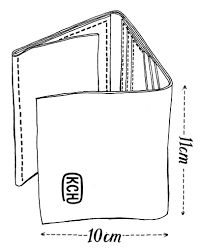 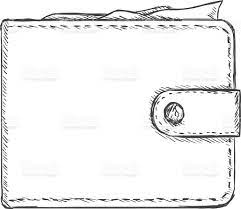 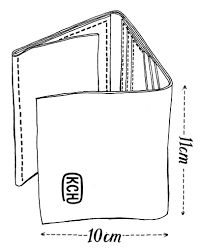 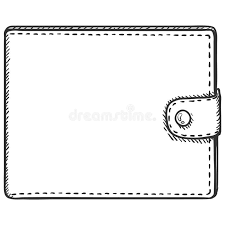 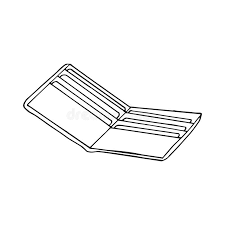 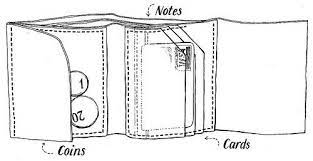 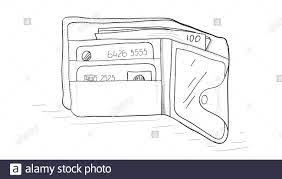 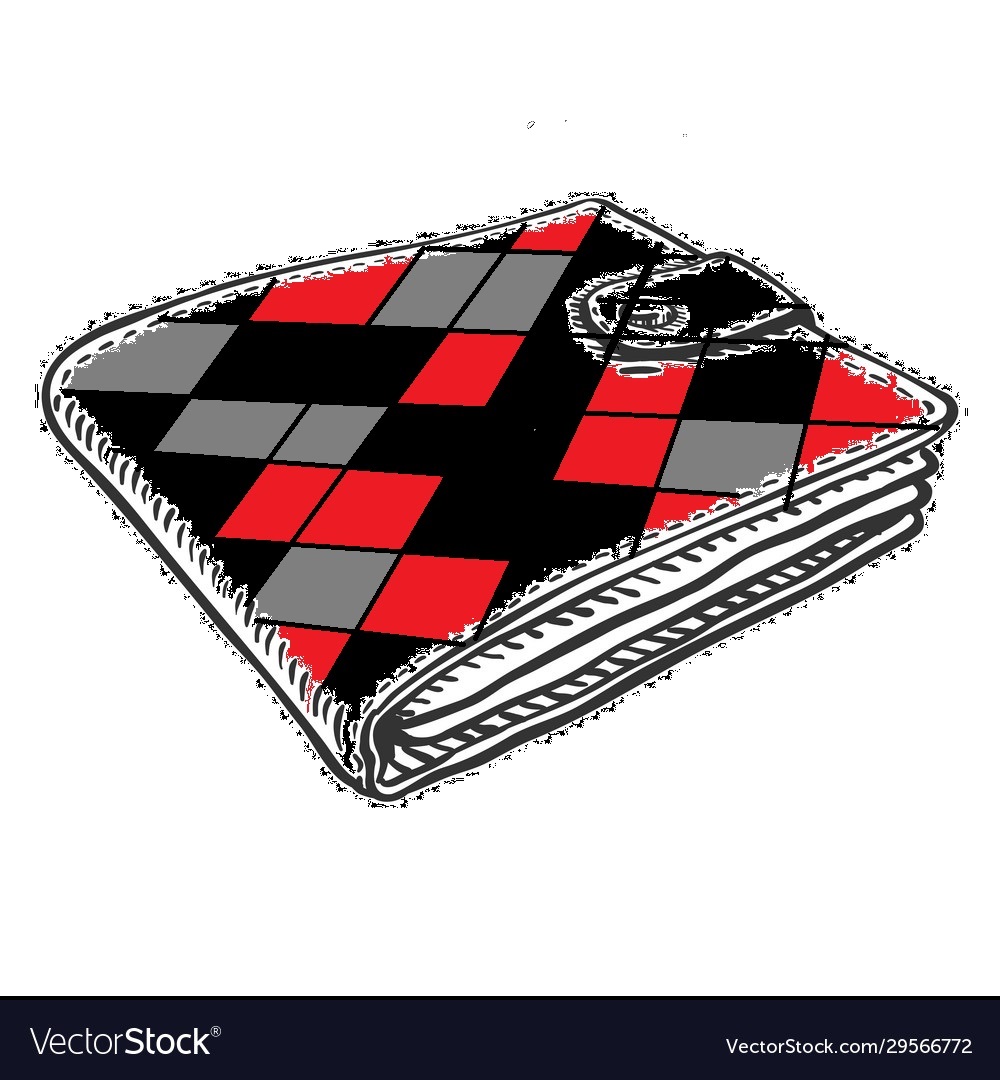 Share your solution with your partner and capture feedback - 5 min each
Notes:  The wallet must be colourful and it must have 3 sides  . The wallet must be flat so that it can fit in the pocked
Iterate on Feedback
Reflect and generate a new solution 5 min
Sketch your idea and note details if necessary
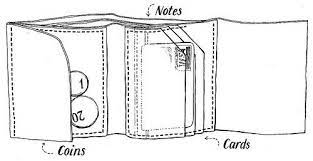 Build and Test
Build your solution
Share your solution and get feedback – 5min each
What worked

Yes it worked 
Now it is more protected 
than before.
What can be improved

Improve the fabric
& batten
Make something your partner can interact with use anything you want paper cardboard etc.  Place photo’s here (10min)
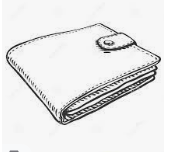 Questions


Will people like it the way it is now?
Ideas

Use big display
They must choose their  logos
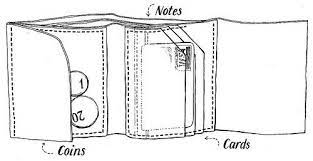 Your experience